Diploma
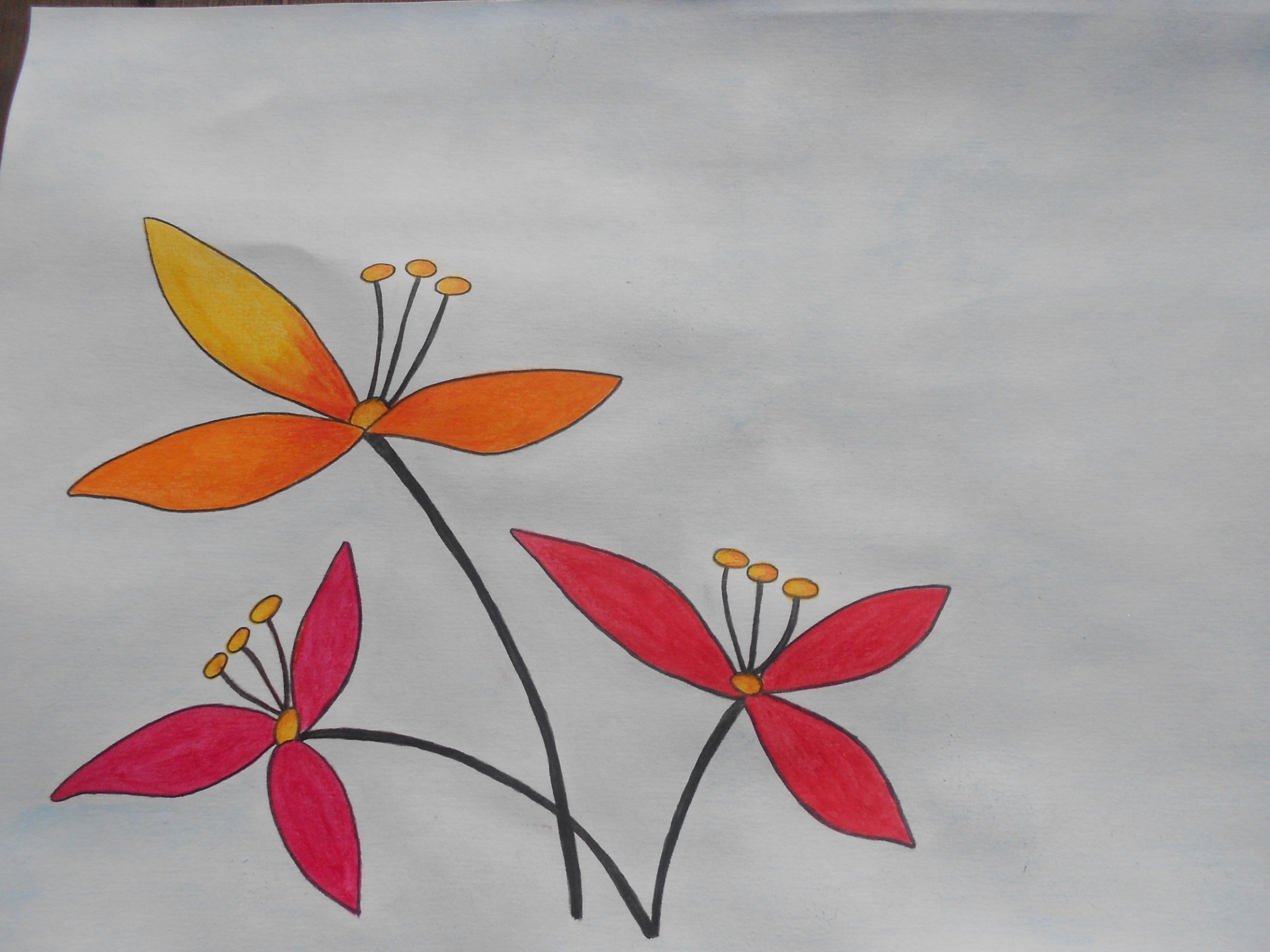 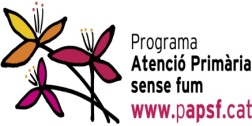 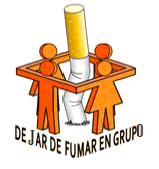 El equipo de deshabituación tabáquica del CAP
Certifica que:
Has participado a las sesiones del taller grupal
TE ANIMAMOS 
      A VOLVER A INTENTARLO
Firma                           , dia                 mes                      de